My favourite holiday
Learn the poem
I have six honest serving men.
They taught me all I knew.
Their names are: what and why and   
                                                     when
And how and where and who
Try to find wh-words
Check up
Make up questions
Do, like, you, fairy tales?
your, is, birthday, When?
old, How, you, are?
you, What season, do, like?
funny, Can, pictures, you, draw?
Check up
Do you like fairy tales?
When is your birthday?
How old are you?
What season do you like?
Can you draw funny pictures?
Do the crossword puzzle
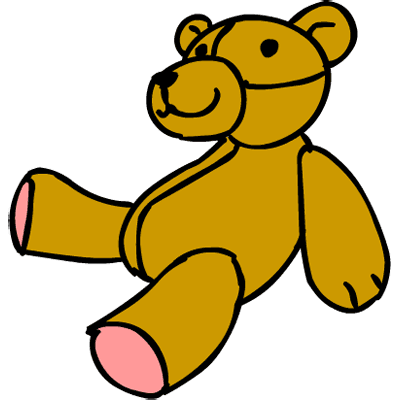 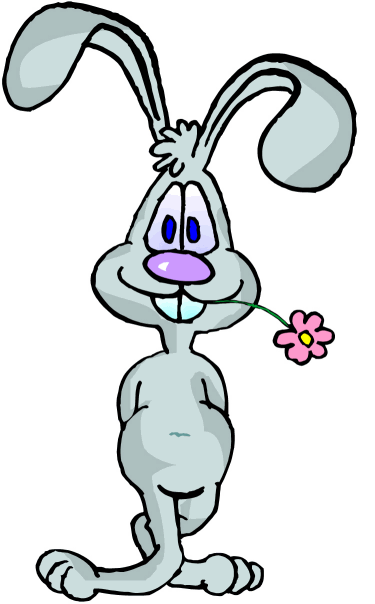 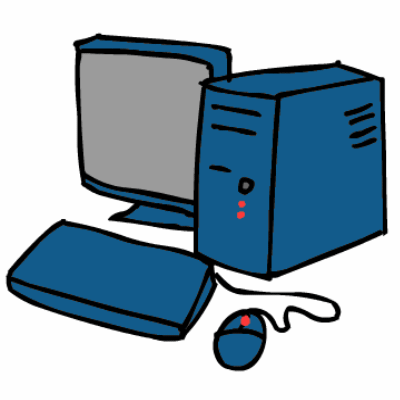 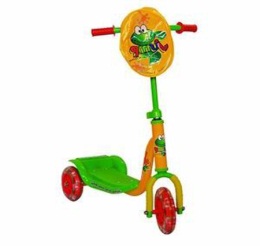 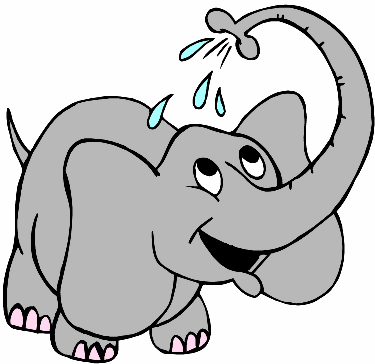 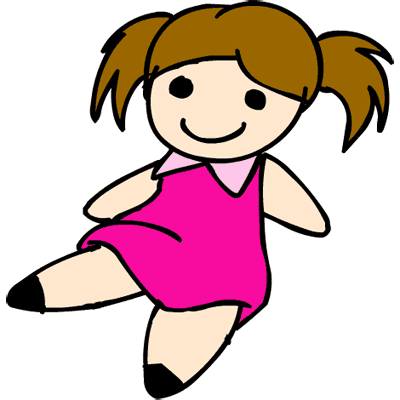 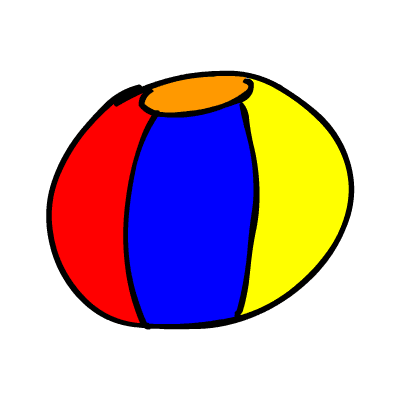 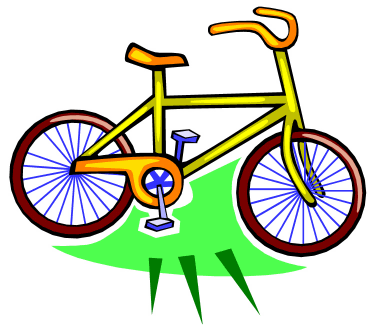 Check up
What presents can Andrew get?
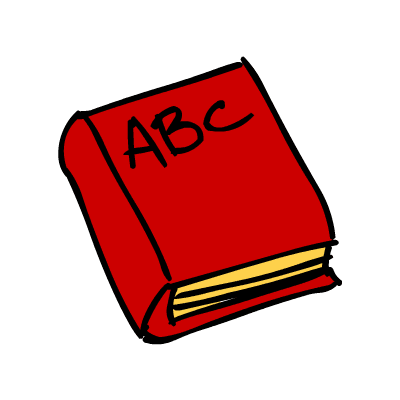 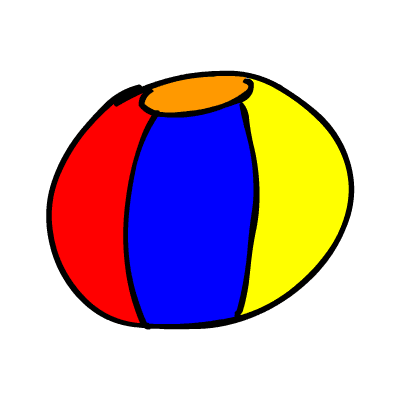 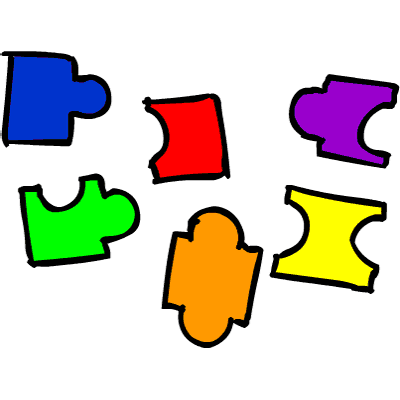 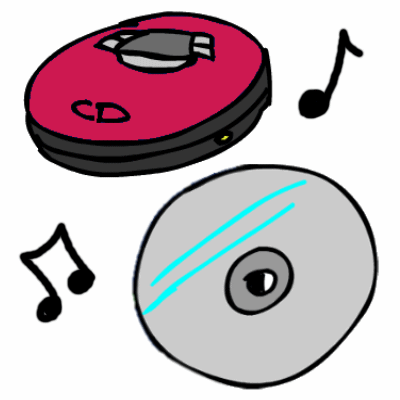 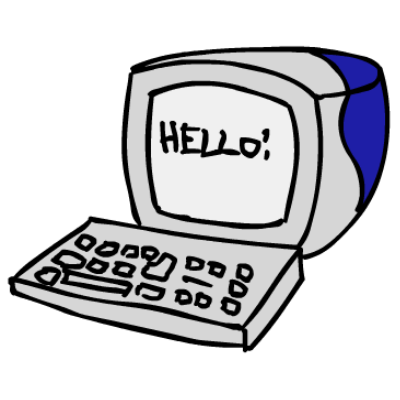 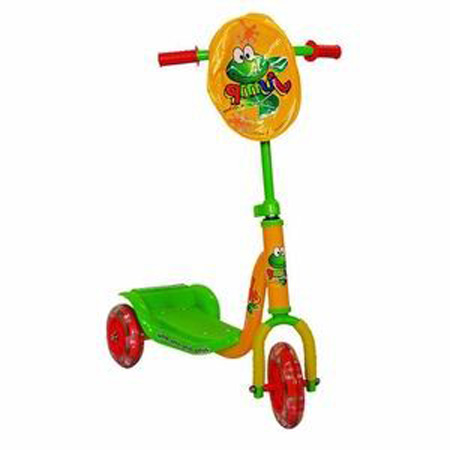 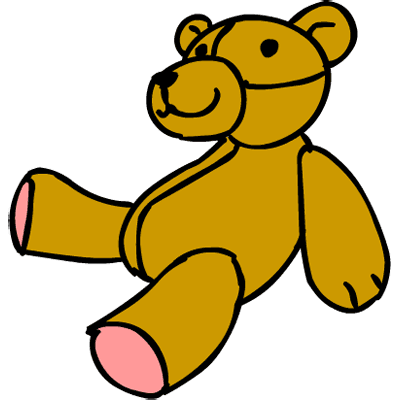 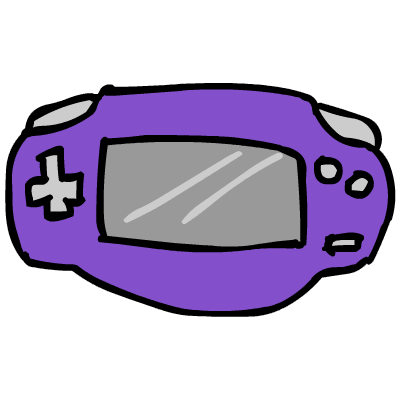 Listening key
a player
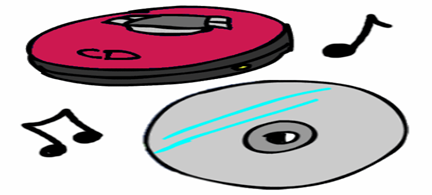 Do or Does?
… your friend like summer?
What season … you like?
Where … you skate in winter?
What sport … his mother like?
What … they have for breakfast?
Why … he like to draw?
Check up
does
do
do
does
do
does
What holidays do we celebrate?
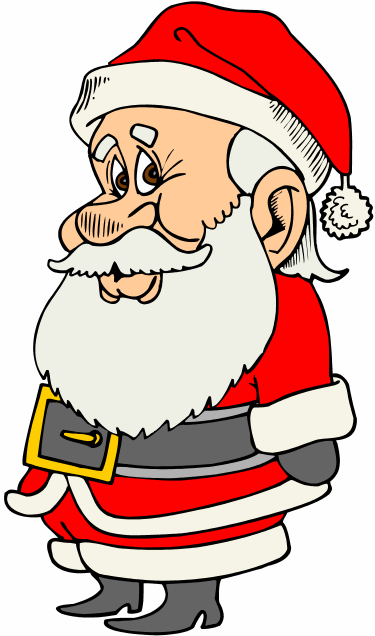 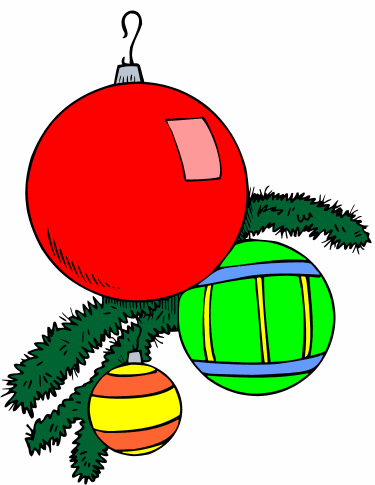 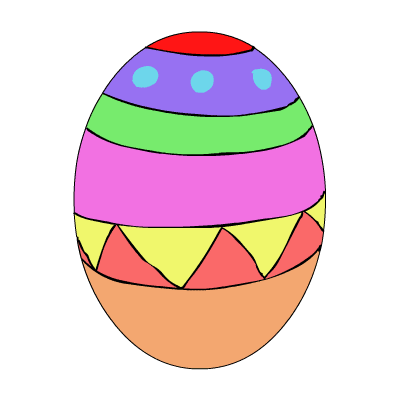 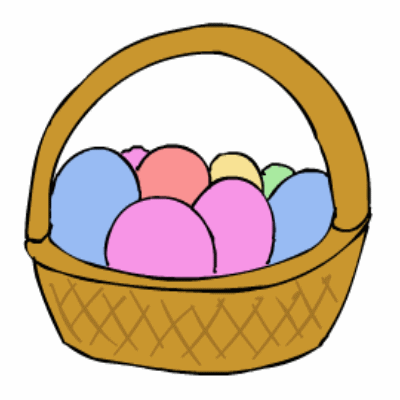 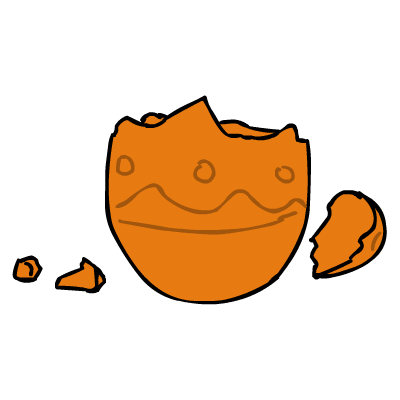 Christmas                             Easter
New Year



              
                                            







Halloween                            Valentine’s
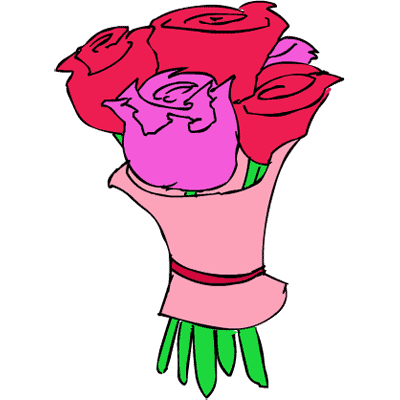 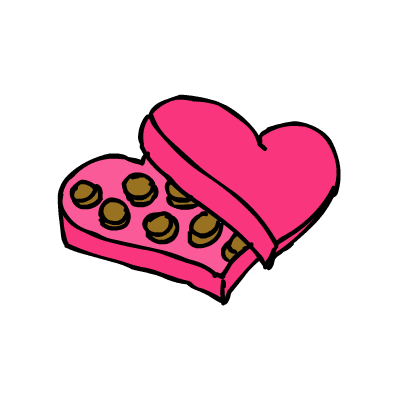 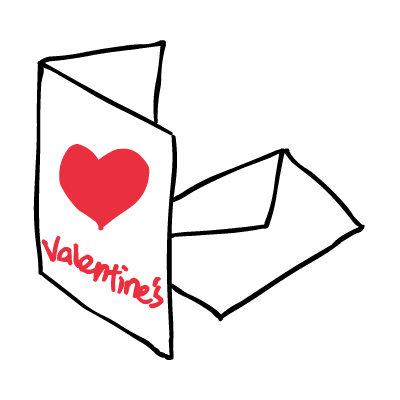 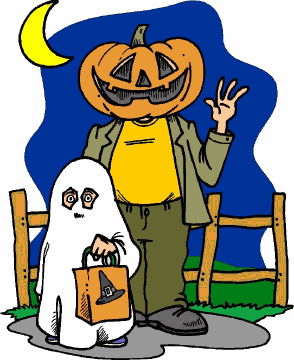 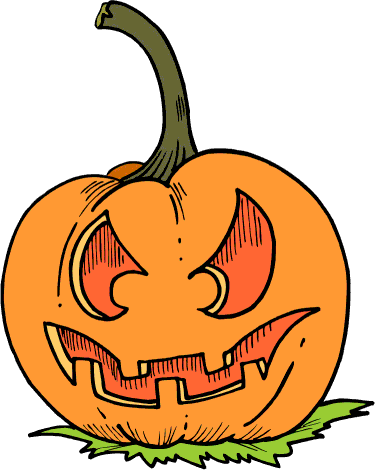 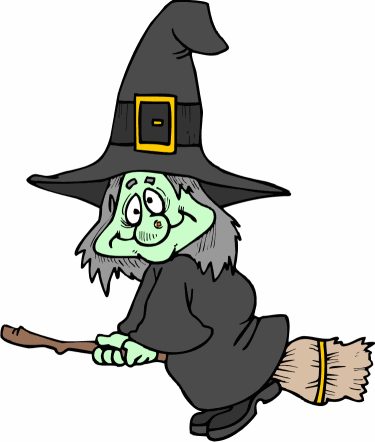 What can we do on holidays?
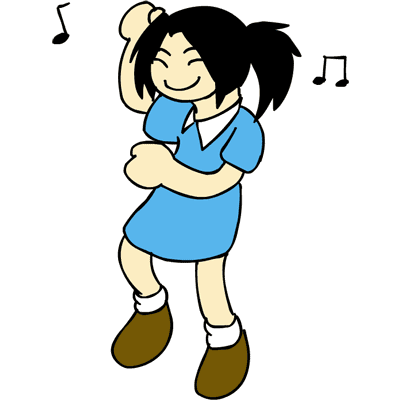 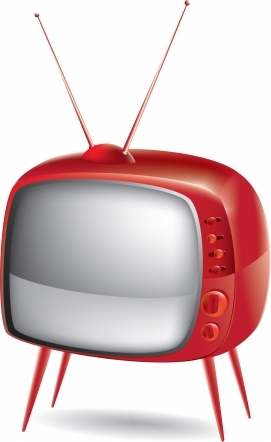 dance               watch TV        listen to music



  


have family dinner                 play
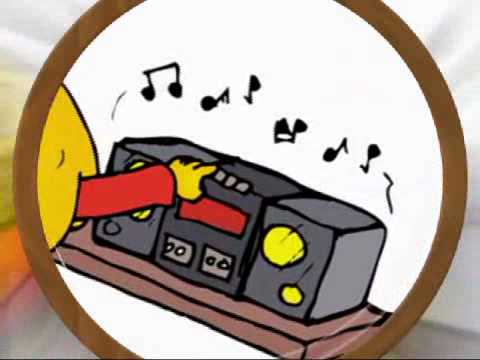 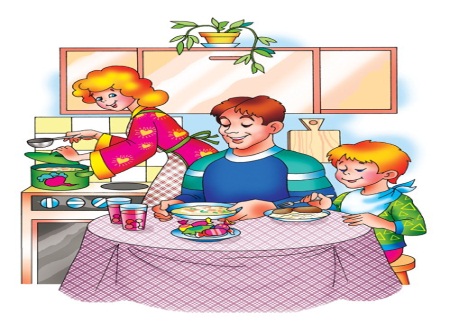 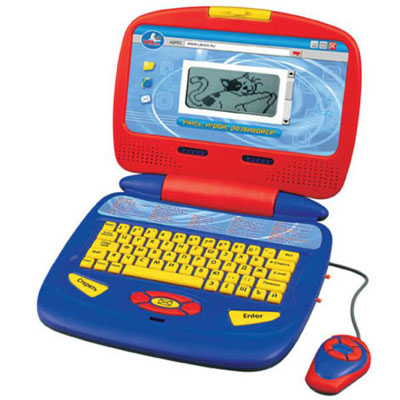 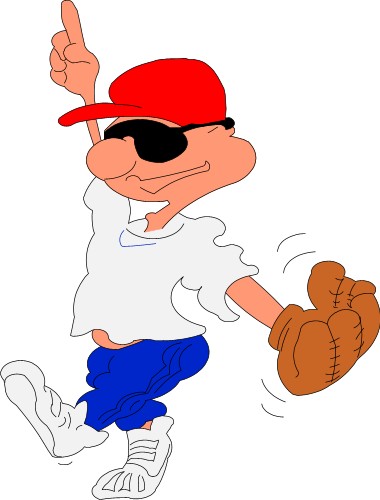 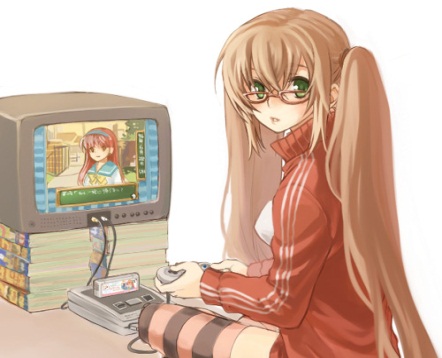 Tell about your favourite holiday
Hello! My name is …
I am from …
I am … years old.
My favourite holiday is …
It is in … (время года)
It is on the … of …
I can … on … (название праздника)
I like to …
Your hometask
Ex. 4, p. 56 in your workbook.
Resources
Biboletova M.Z. «Enjoy English»3
www.esl-kids.com
http://images.yandex.ru